SPICES
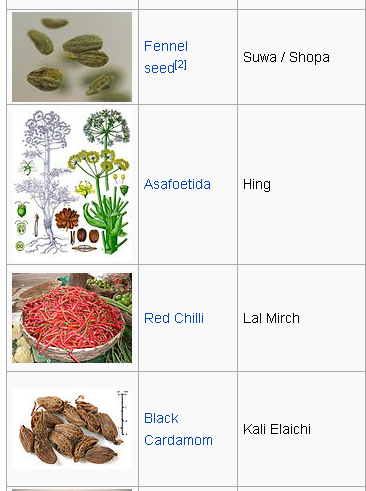 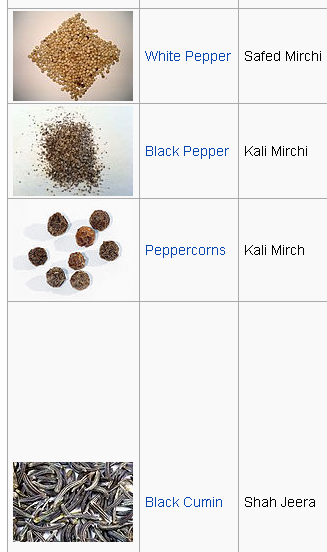 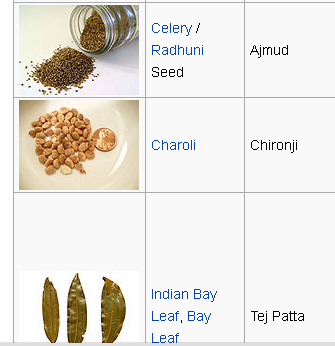 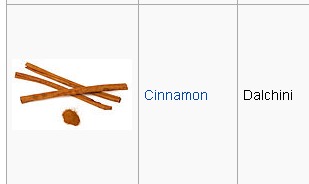 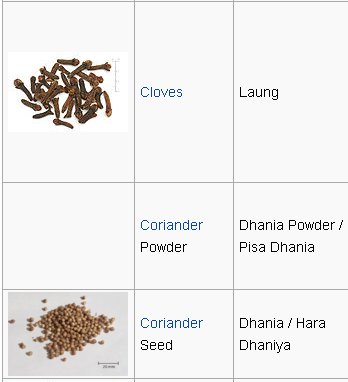 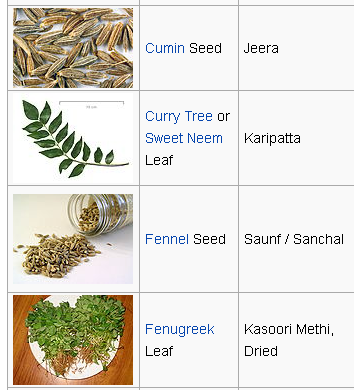 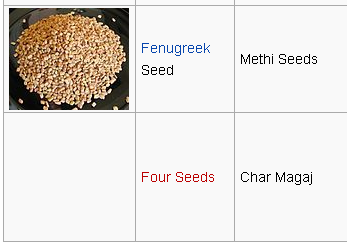 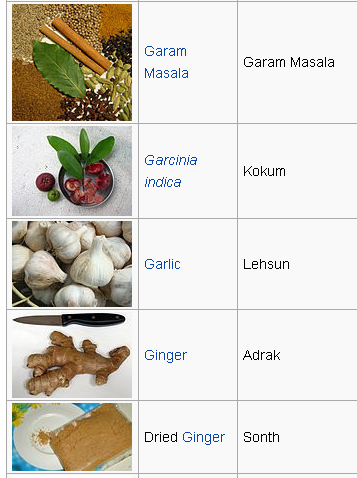 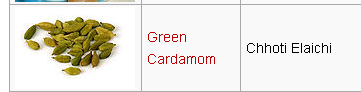 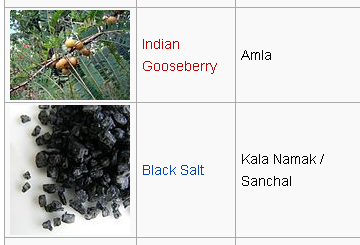 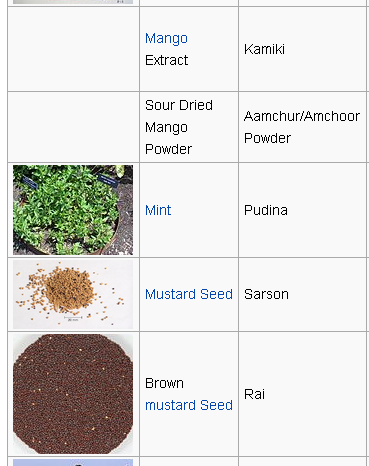 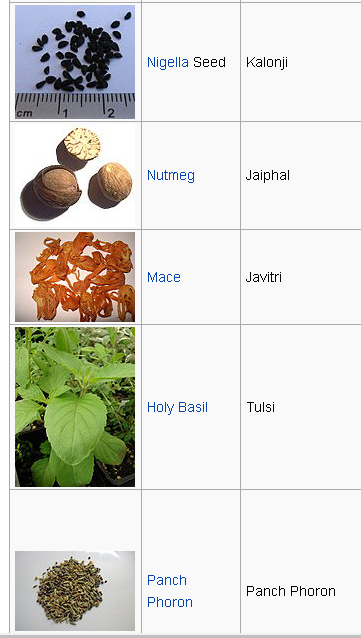 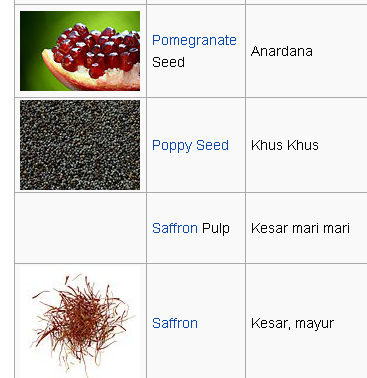 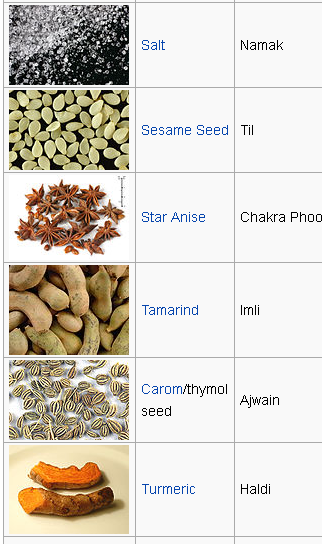 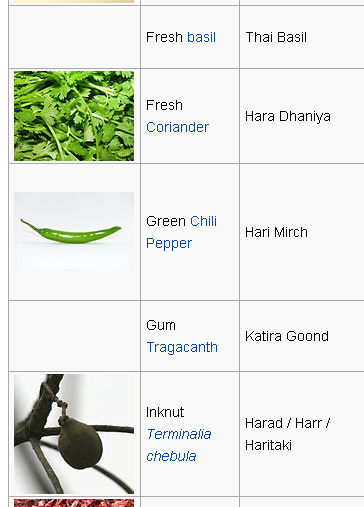 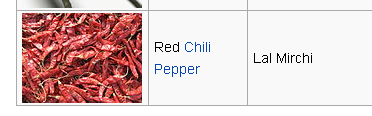 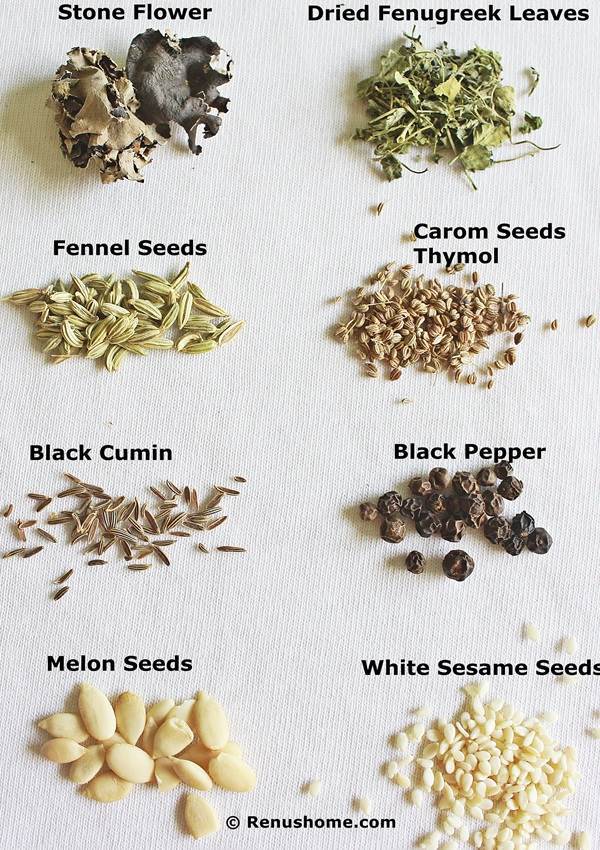 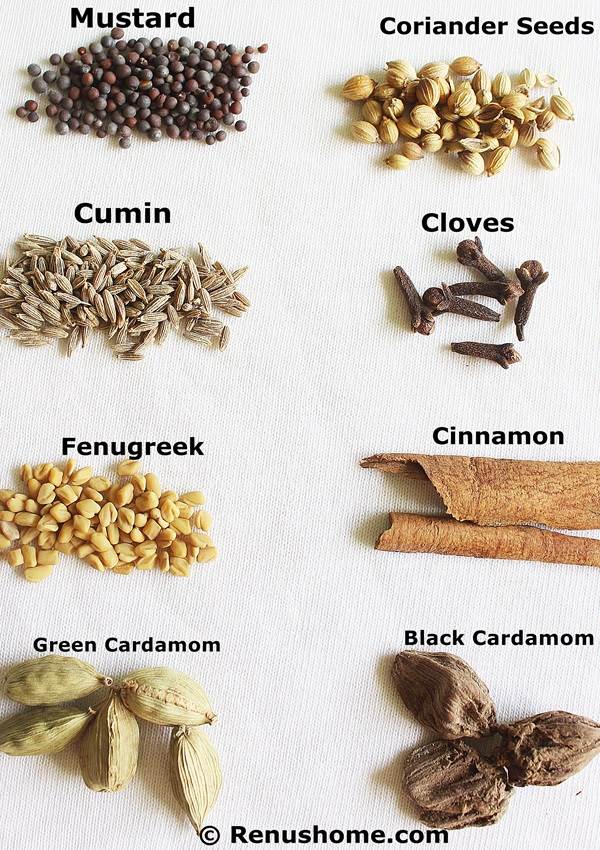 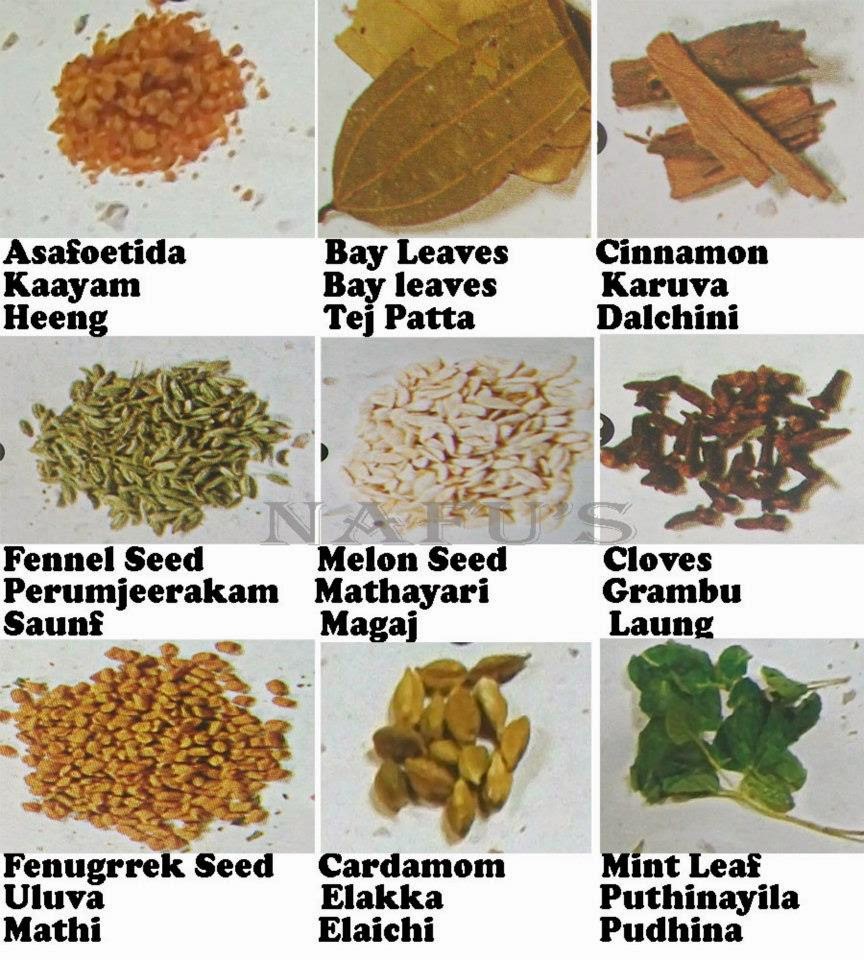 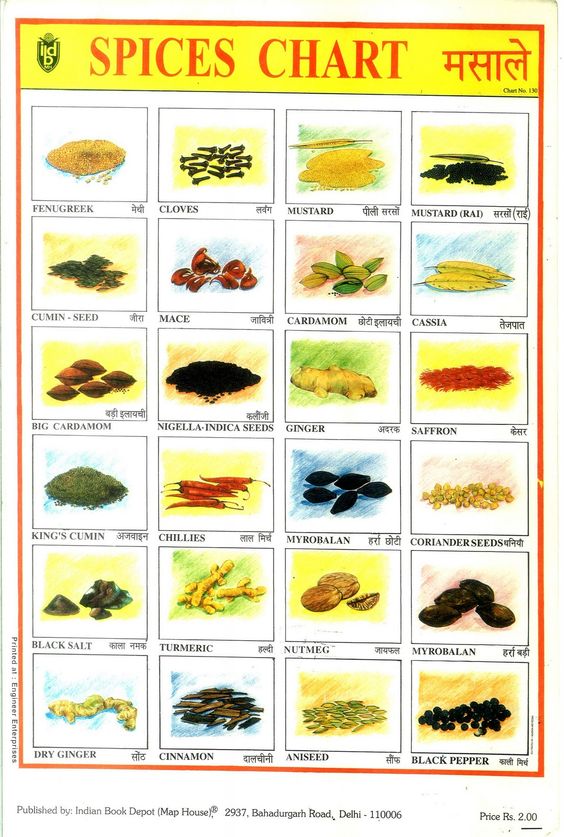